Quick Introduction of Batch Normalization
Hung-yi Lee 李宏毅
1
[Speaker Notes: TBA: inference]
Changing Landscape
Loss L
smooth
small
1, 2 ……
small
small
1
small
2
[Speaker Notes: Make different features have the same scaling]
Changing Landscape
Loss L
Loss L
steep
smooth
large
1, 2 ……
small
same 
range
large
100, 200 ……
1
large
large
3
[Speaker Notes: Make different features have the same scaling]
Feature Normalization
……
……
……
……
……
……
……
The means of all dims are 0, and the variances are all 1
In general, feature normalization makes gradient descent converge faster.
4
[Speaker Notes: Normalize in another direction 
=====
Can we demo this???????????????
https://standardfrancis.wordpress.com/2015/04/16/batch-normalization/]
Considering Deep Learning
Different dims have different ranges.
Sigmoid
……
Sigmoid
……
Sigmoid
……
Also difficult to optimize
Feature Normalization
Also need normalization
5
[Speaker Notes: Before or after activation do not make different. 

https://ntumlds.wordpress.com/2017/03/26/r05922005_rrrr/]
Considering Deep Learning
6
[Speaker Notes: Note: Batch normalization cannot be applied on small batch.

https://ntumlds.wordpress.com/2017/03/26/r05922005_rrrr/]
Considering Deep Learning
This is a large network!
Sigmoid
Sigmoid
Sigmoid
Consider a batch
Batch Normalization
7
[Speaker Notes: Batch 不可以太小!!!!!

https://ntumlds.wordpress.com/2017/03/26/r05922005_rrrr/]
Batch normalization
8
[Speaker Notes: 上學期好多人做!
https://ntumlds.wordpress.com/2017/03/26/r05922005_rrrr/]
Batch normalization – Testing
……
We do not always have batch at testing stage.
……
[Speaker Notes: 上學期好多人做!

https://ntumlds.wordpress.com/2017/03/26/r05922005_rrrr/]
Batch normalization
Original paper: https://arxiv.org/abs/1502.03167
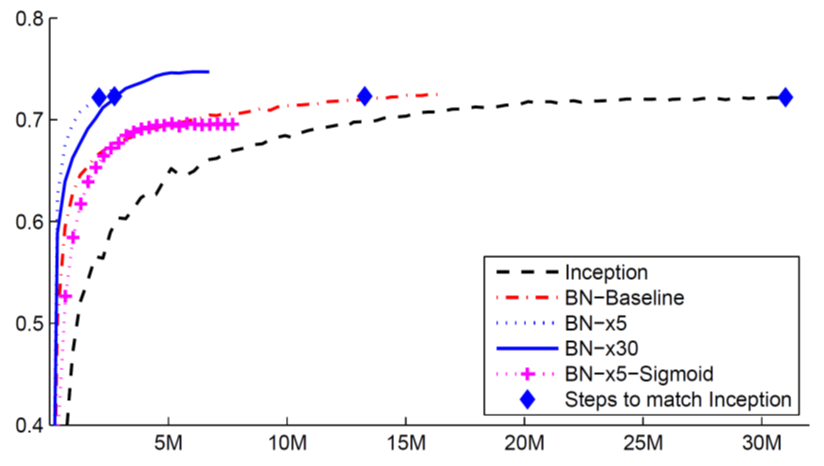 10
Internal Covariate Shift?
How Does Batch Normalization Help Optimization?
https://arxiv.org/abs/1805.11604
……
update
……
Experimental results do not support the above idea.
11
[Speaker Notes: How Does Batch Normalization Help Optimization? (No, It Is Not About Internal Covariate Shift)
意外發現（Serendipity）是指某人發現了他原先沒有期待發現的事物或現象。英文原詞是「Serendipity」，這個英文單字曾在2004年6月被一家英國翻譯公司評選為十大最難翻譯的單字[
科學意外發現的一個例子是亞歷山大·弗萊明，他不小心在細菌培養皿留下一個金黃色葡萄球菌的孢子，後來周圍的細菌被殺死，從而「意外發現」黴菌具有殺菌作用。]
Internal Covariate Shift?
How Does Batch Normalization Help Optimization?
https://arxiv.org/abs/1805.11604
Experimental results (and theoretically analysis) support batch normalization change the landscape of error surface.
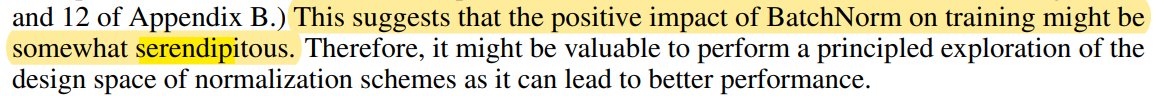 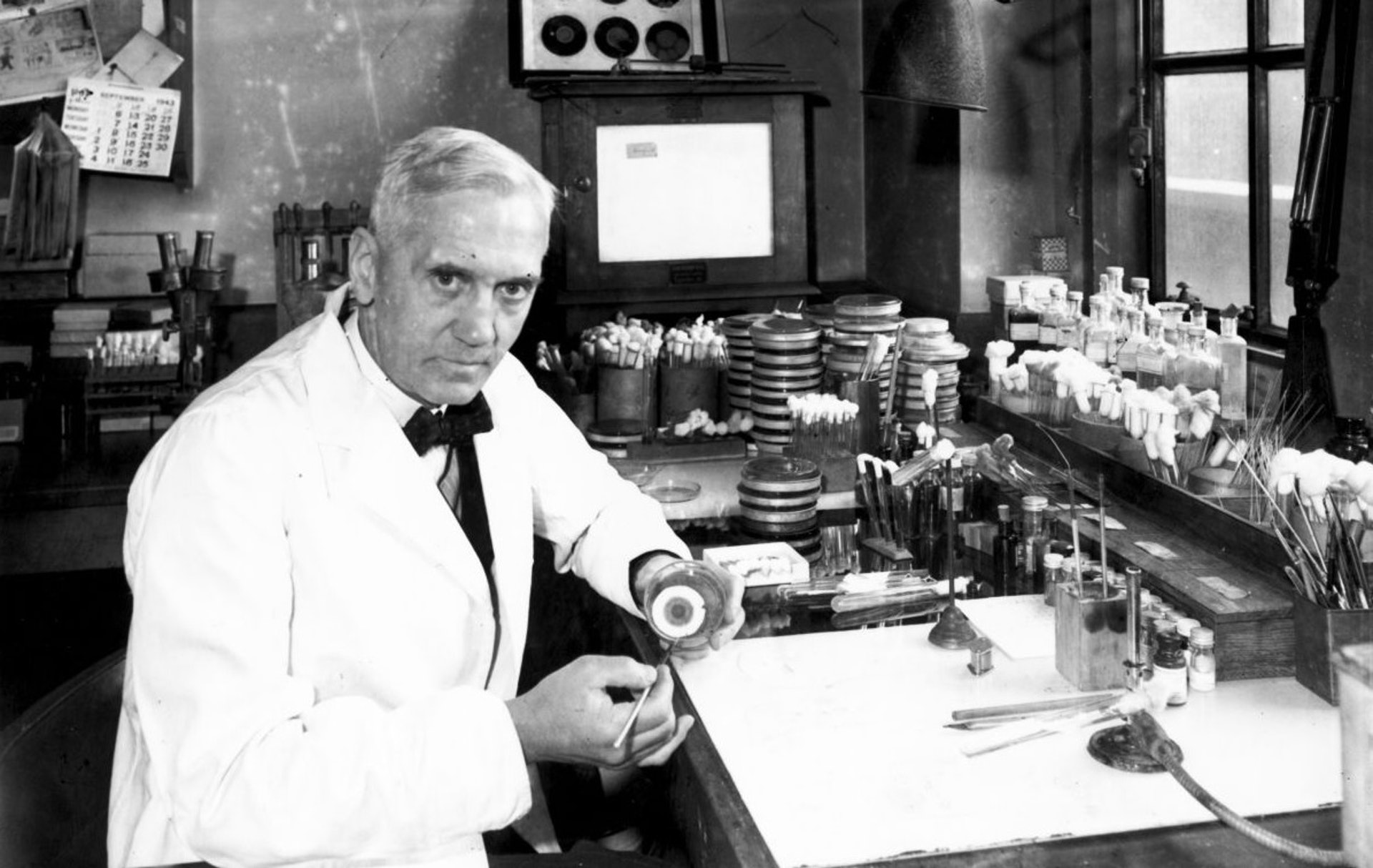 serendipitous
(偶然的)
penicillin
12
[Speaker Notes: serenˋdipitəs
是指某人發現了他原先沒有期待發現的事物或現象]
To learn more ……
Batch Renormalization
https://arxiv.org/abs/1702.03275
Layer Normalization
https://arxiv.org/abs/1607.06450
Instance Normalization
https://arxiv.org/abs/1607.08022
Group Normalization
https://arxiv.org/abs/1803.08494
Weight Normalization
https://arxiv.org/abs/1602.07868
Spectrum Normalization
https://arxiv.org/abs/1705.10941
13
[Speaker Notes: FAQ: 
Batch norm before or after activation function? 
Normalization of training and testing]
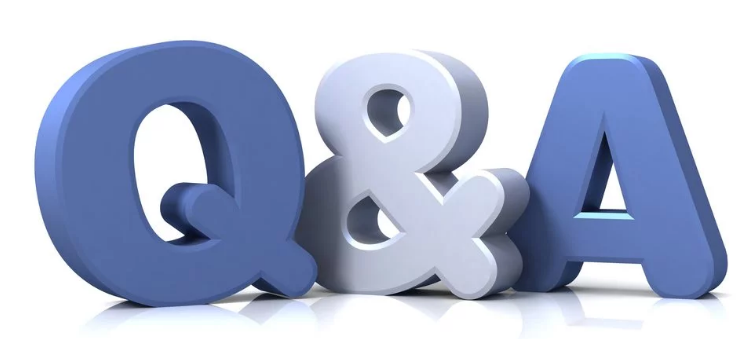 14